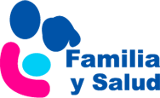 Beneficios y riesgos de la práctica del baile
Mario Gutierrez Olid. Pediatra
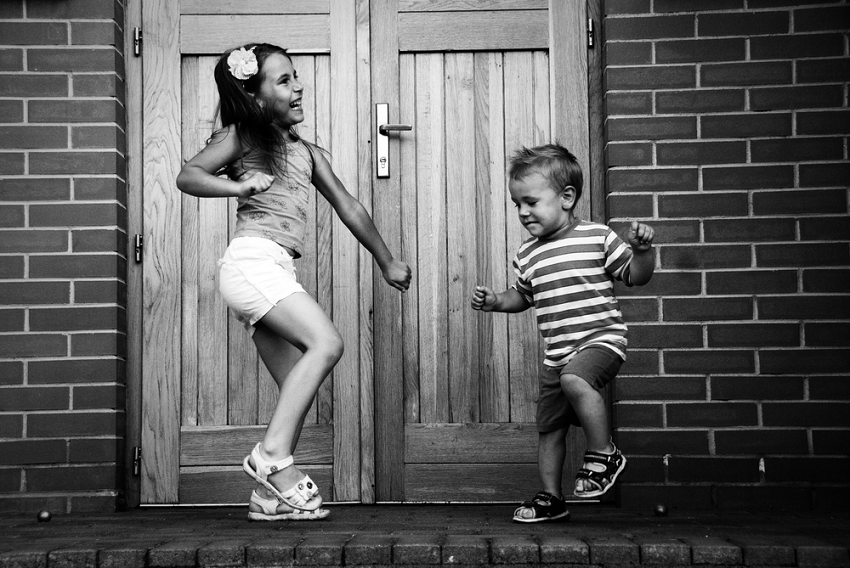 www.familiaysalud.es
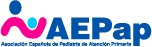 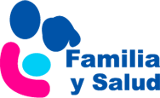 Beneficios
Favorece el desarrollo físico e intelectual
Contribuye a mejorar la condición física
Corrige anomalías de la postura
Estimula la creatividad
Impulsa la expresión corporal
Da rigor y confianza
Fomenta la memorización
Facilita las relaciones sociales
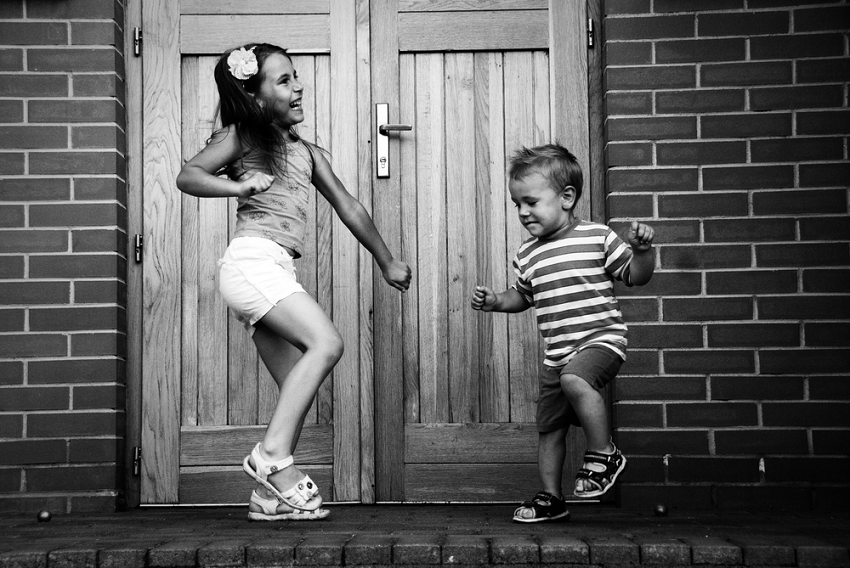 www.familiaysalud.es
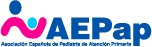 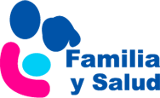 Riesgos
Lesiones de músculos o tendones, de predominio en extremidades inferiores, que producen dolor e inflamación, condicionadas a veces por técnicas incorrectas.
Lesiones óseas como fisuras o fracturas por caídas o actividad física extrema.
Conflictos psicosociales por niveles          de exigencia altos.
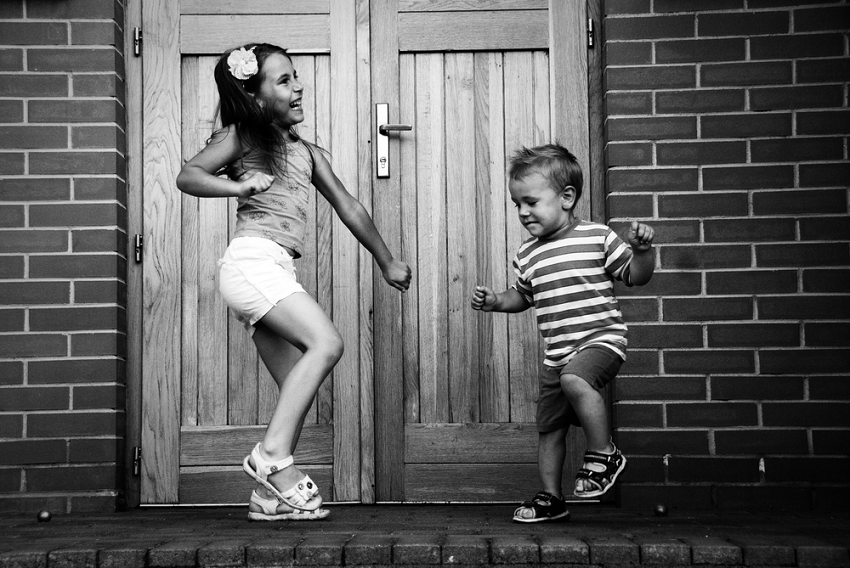 www.familiaysalud.es
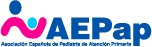 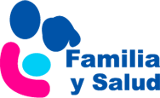 Prevención
Realizar un calentamiento previo.
Utilizar un calzado adecuado.
Aportar líquidos.
Realizar estiramientos tras la práctica.
Evitar cambios bruscos de ritmo y fatiga.
Utilizar elementos de protección.
Consulta médica / fisioterapia ante lesiones.
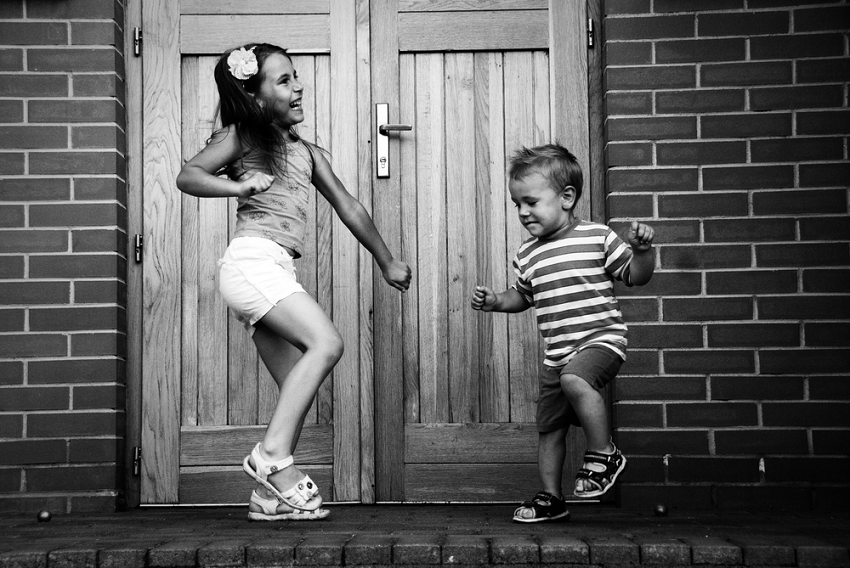 www.familiaysalud.es
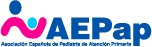 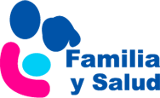 Prevención
La actividad debe permitir combinar diversión y aprendizaje.
Evitar sacrificar amigos y familia.
Se debe conocer el entorno para prevenir la manipulación dietética o posibles abusos.
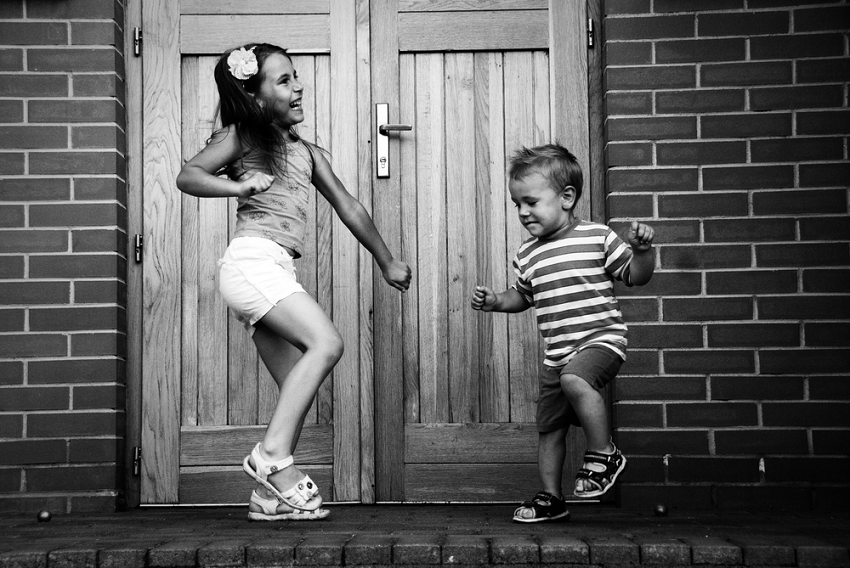 www.familiaysalud.es
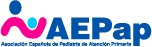